Author name(s) - written in Apa
University/organization
1
Presentation Date Written as MM/DD/YY
2
Presentation Date Written as MM/DD/YY
3
Presentation Date Written as MM/DD/YY
4
Presentation Date Written as MM/DD/YY
Presentation Date Written as MM/DD/YY
5
6
Presentation Date Written as MM/DD/YY
This Year’s Sponsors
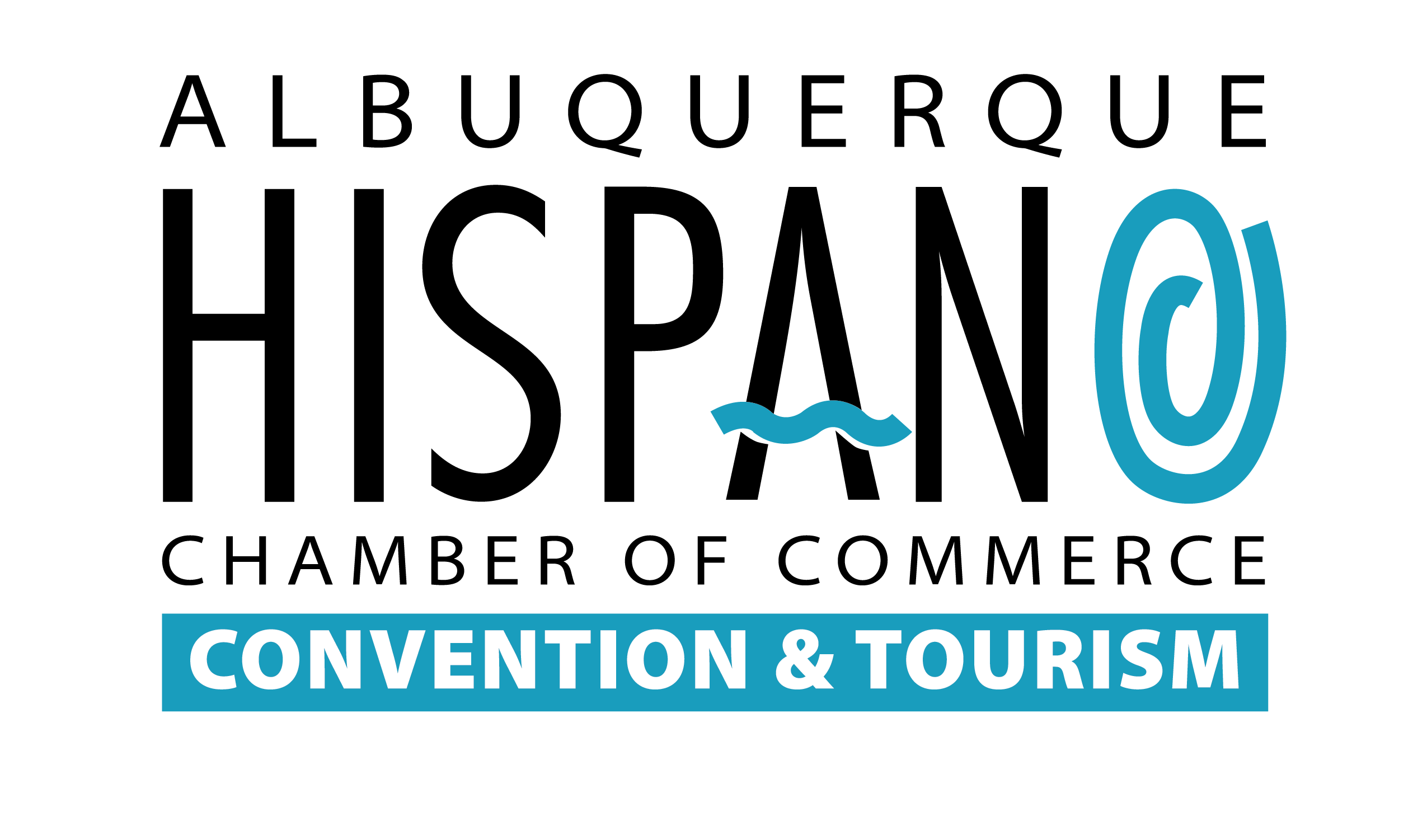 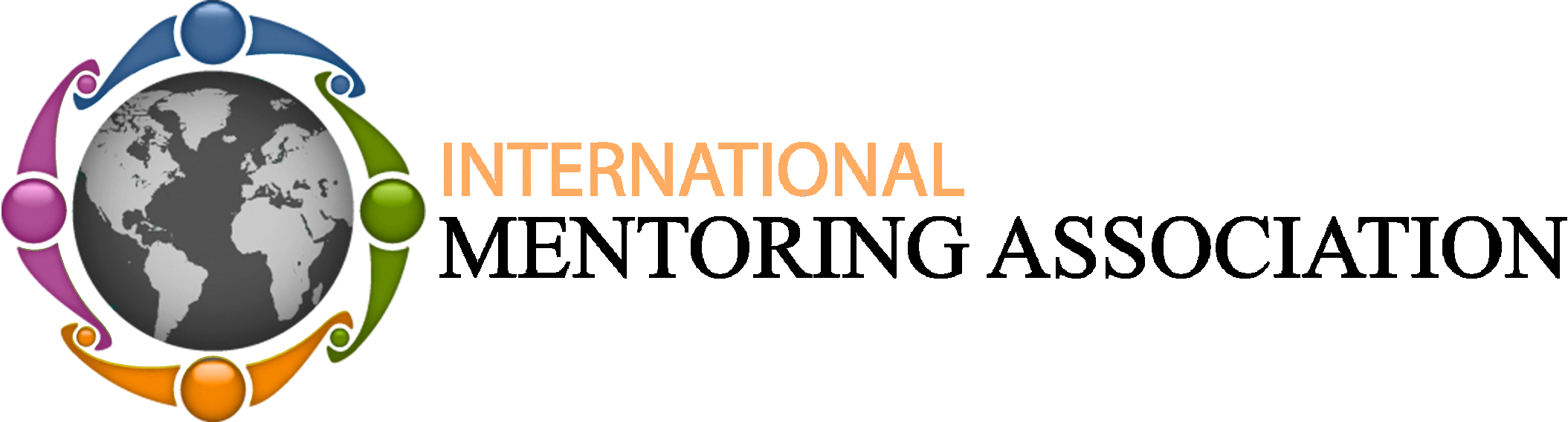 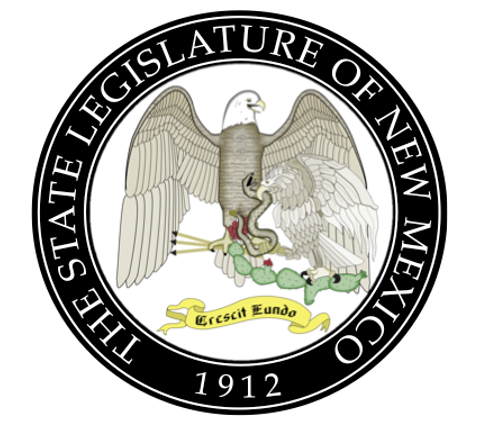 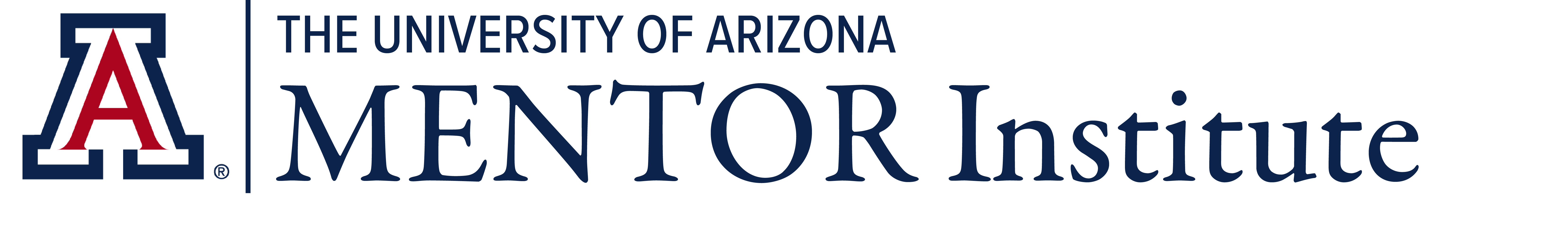